Scientific ProcessMETHODS
Question
		to
		Experimental Design
				to
				Data Analysis
Question
I will examine if …..
I predict ……….
The objective of this study is to show …
**********  affects  *********** this way
treatment
response
Determines how to organize the experiment
Determines what to measure
Experimental Context
genetics
psychology
animal behavior
virology
disease
ecology
sociology
education
astronomy
chemistry
physics
LABORATORY
more control
FIELD
more realistic
human subject
more realistic
animal model
more control
EXPERIMENTAL TRADE-OFFS
generality versus confidence

realism versus control

replication versus cost

complexity versus control and cost
Experimental Design
Control
provide a comparison
Random sampling
avoid bias
representative sample
Replication
control for unknown variables
quantify variance
Sample size
increase power
Refine the research objective
Determine Treatment(s)
 one treatments with control
 multiple treatments' with control
 gradient of treatments with control
Determine Response(s)
  number of responses
  measured versus counts
  what the data will ‘look’ like
Determine Appropriate Analysis
  number of treatments
  nature of the data
  question asked
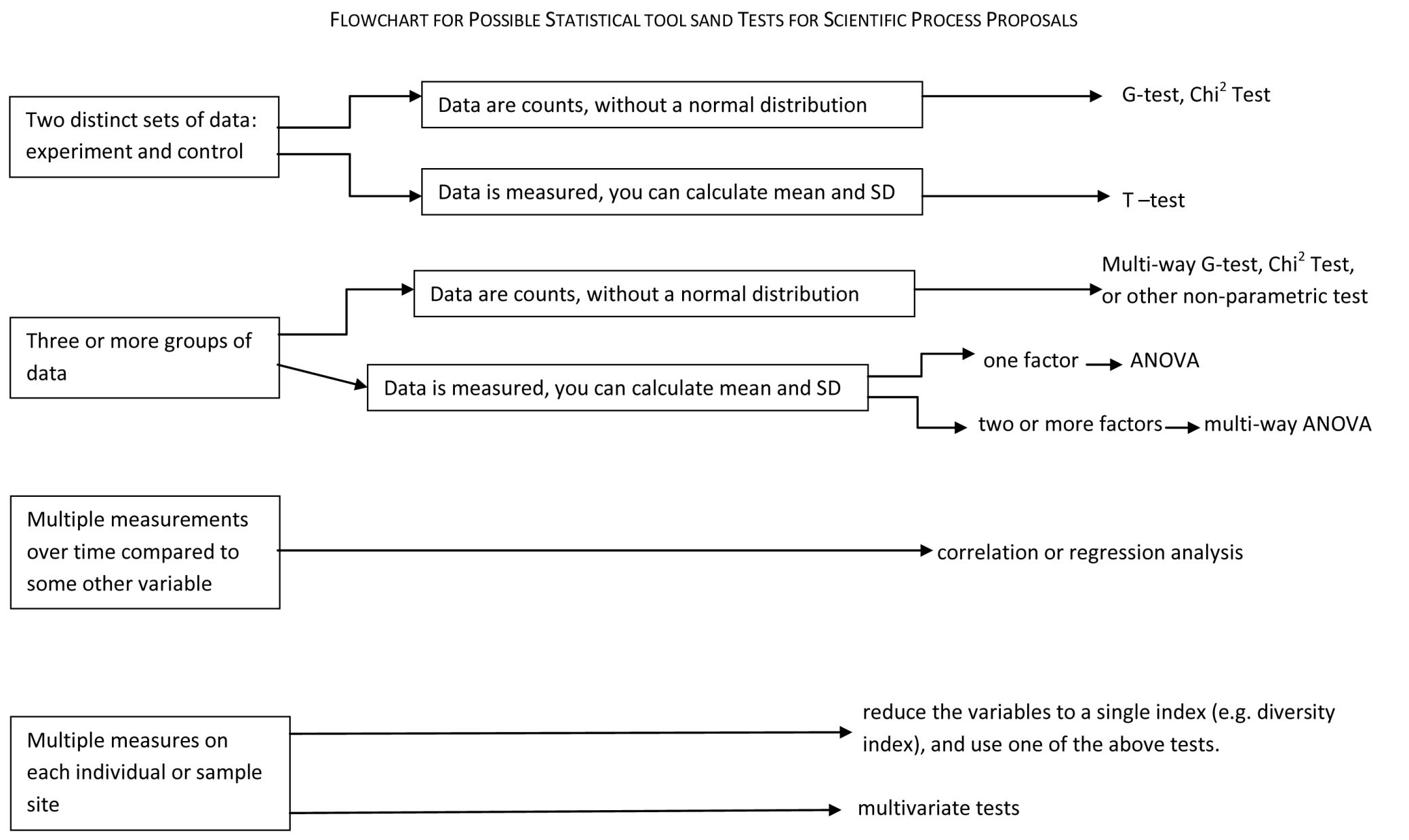